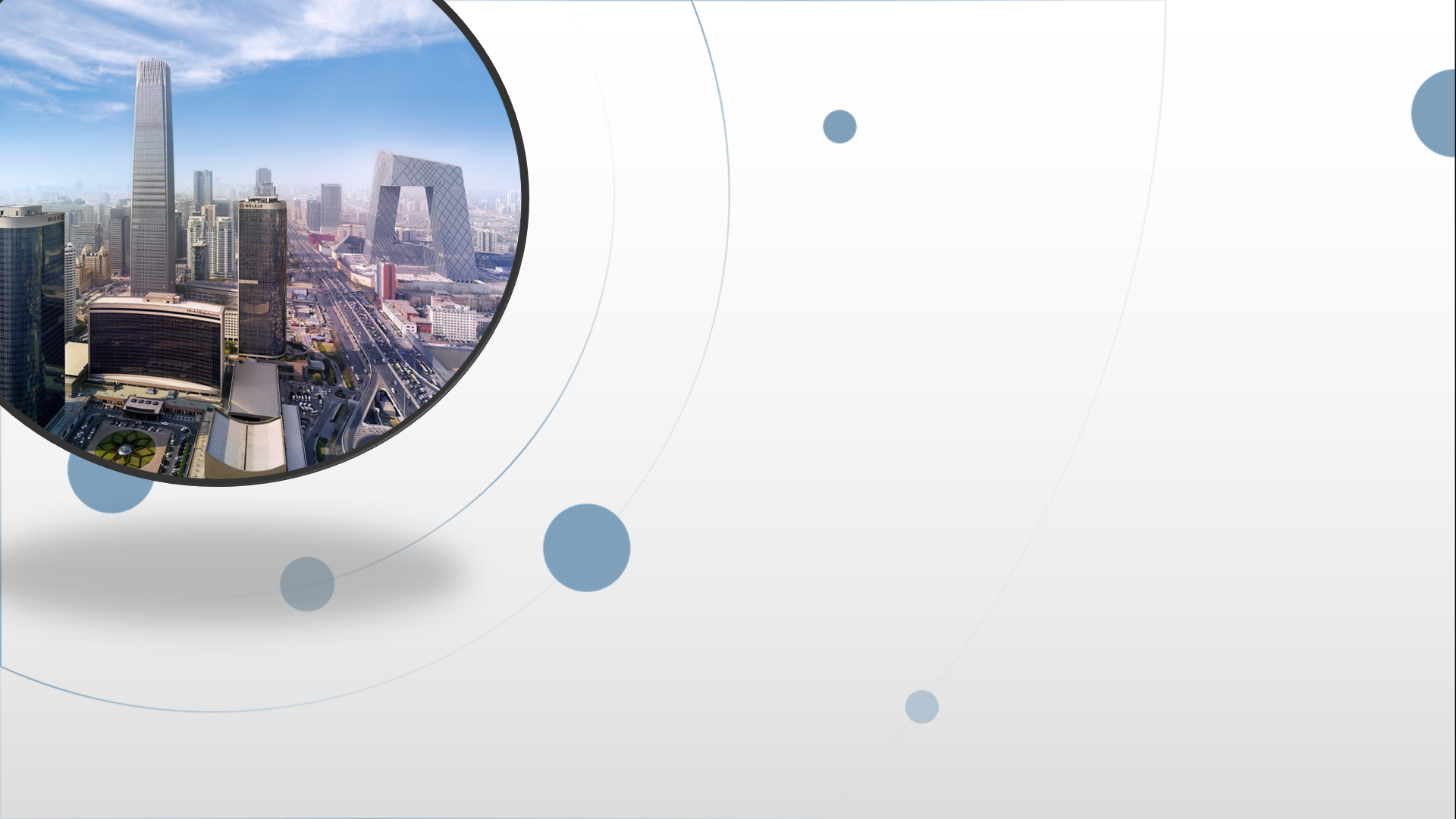 朝阳区线上课堂·高三政治
哲学基础与马哲唯物论核心知识复习
清华附中朝阳学校    肖丽
哲学与世界观的关系
哲学是什么
世界观与方法论的关系
哲学
基础
知识
哲学与具体科学的关系
哲学的作用
唯物主义
哲学的基本派别
唯心主义
马克思主义主义哲学
要求
物质决定意识，意识是物质的反映
一切从实际出发，主观符合客观
物质与意识
辩证关系
要求
意识对物质有能动作用
重视意识作用，树立正确意识。
表现
人能能动的认识世界
马哲
唯物论
人能能动的改造世界
重要
条件
物意主规
要求
前
提
规律的客观性和
主观能动性辩证关系
尊重规律，按规律办事
规律具有普遍性、客观性
要求
发挥主观能动性，认识和利用规律
人具有主观能动性
第一部分
哲学基础知识
一、哲学基本知识
（一）哲学是什么
1.世界观与方法论的关系
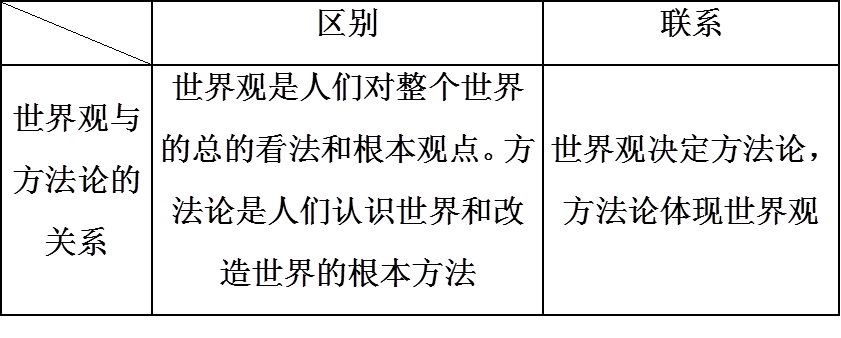 2.哲学与世界观、具体科学的关系
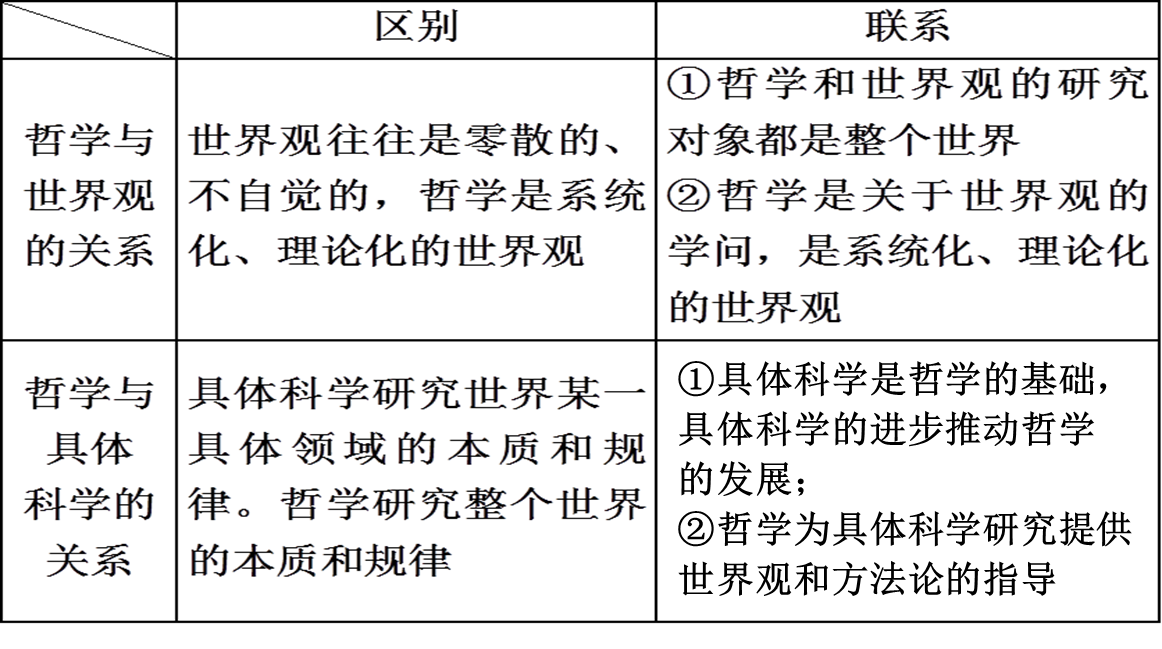 不一定
是科学的
（二）哲学的作用
多角度理解
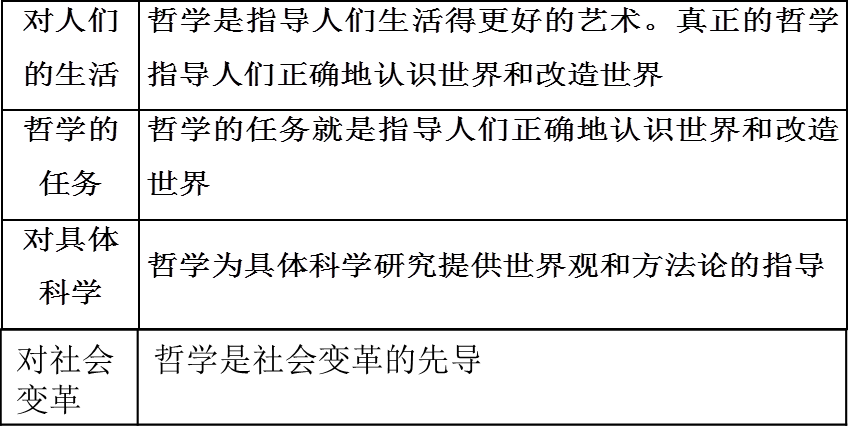 （三）哲学的基本派别
[误区清零] ---请判断正误，并说明理由　　　
1.哲学是“科学之科学”。(　　)
2.哲学来源于人们形成的世界观。(　　)
3. 有什么样的方法论就有什么样的世界观。(　　)
4. 以哲学指导实践就不会犯错误。(　　)
5.真正的哲学是对问题的高明认识和解决问题的巧妙方法。(　　)
6.哲学都是自己时代的精神上的精华。(　　)
第二部分
马克思主义哲学唯物论
二、马克思主义哲学唯物论
（一）世界物质性
(二)物质、运动、静止的关系
(三)物质与意识的辩证关系
2．规律的客观性与发挥主观能动性的辩证关系原理
一切从实际出发，实事求是(辩证唯物论的方法论要求)
[误区清零] ---请判断正误，并说明理由　
1.意识具有直接现实性,可以把幻想变为现实。(　　)
2.充分发挥主观能动性就能促进农村经济发展。(　　)
3.事物的不同特性是由人的不同需要确定的。(　　)
4.“量化评估”创造了新的规律,督促我有条不紊地完成任务。（          ）
5.通过实践总能把观念中的东西变成现实的东西。 (　　)
6.意识是对客观存在的正确反映。(　　)
7.意识是主观的也是不真实的。(　　)
8.人的意识能够创造出自然界所没有的客观事物。(　　)
9.正确的意识是我们想问题、办事情的出发点。（           ）
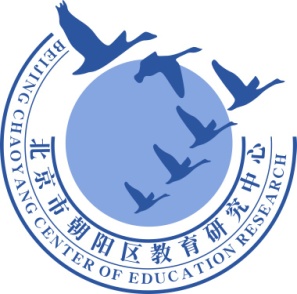 谢谢您的观看
北京市朝阳区教育研究中心  制作